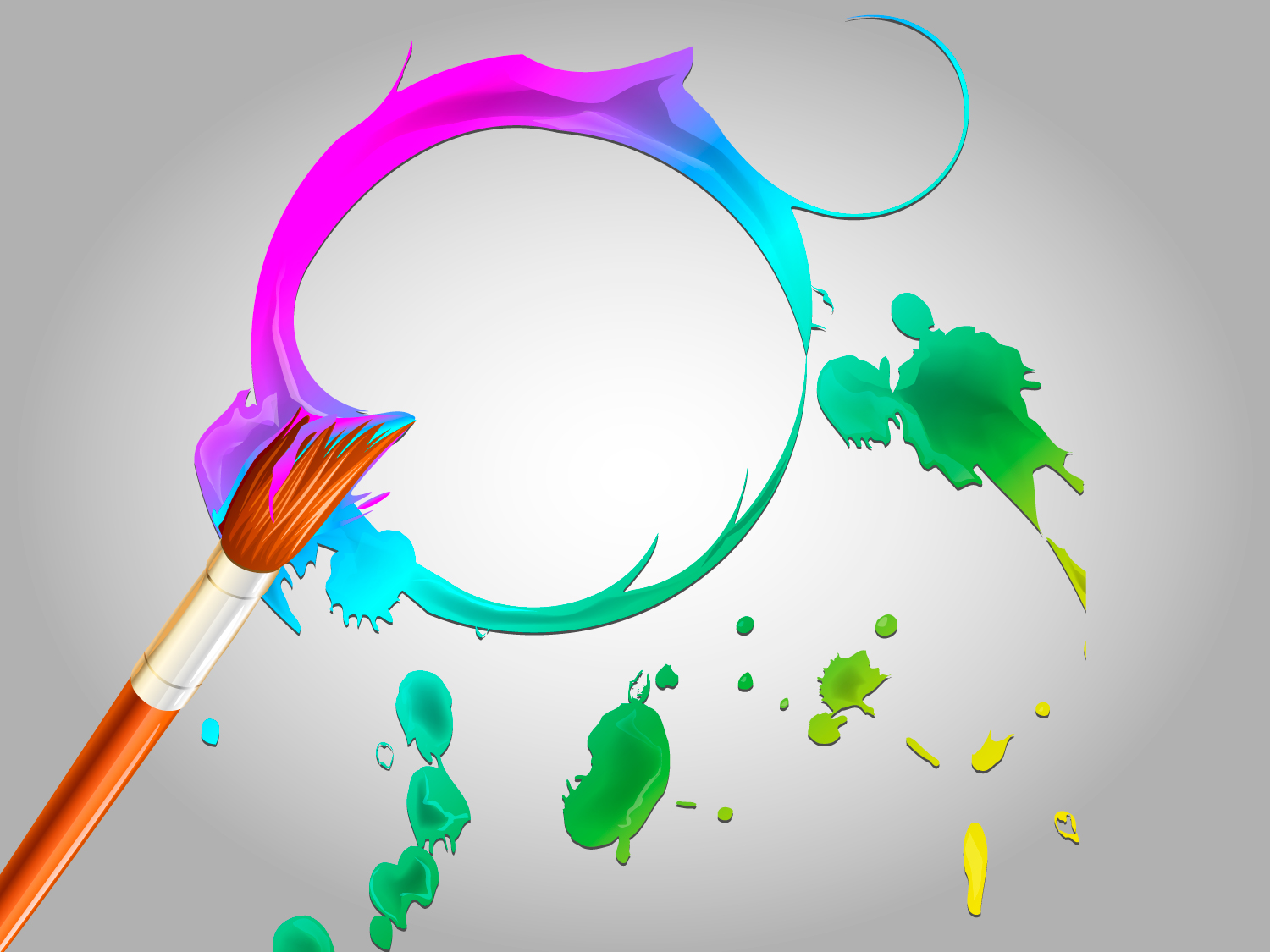 «Зачем нужна рамка?»
Подготовили: Титова Наталья Ивановна
Воспитатель старшей группы компенсирующей направленности для детей с ТНР
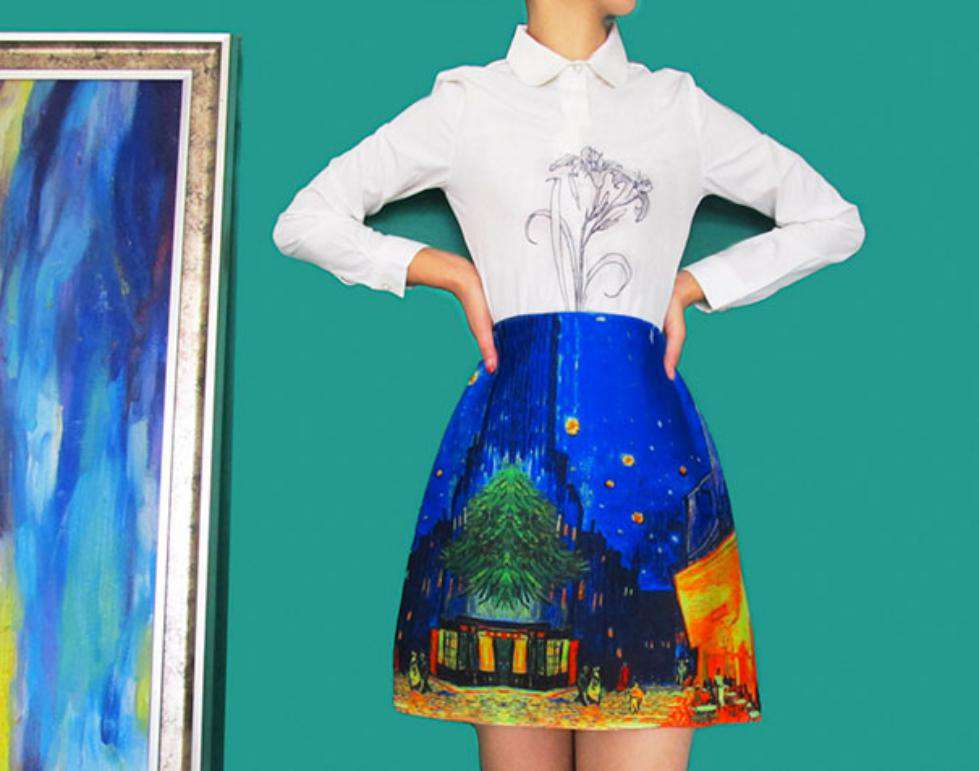 Рама – это одежда для картин, фотографий…
ЗАЩИТА
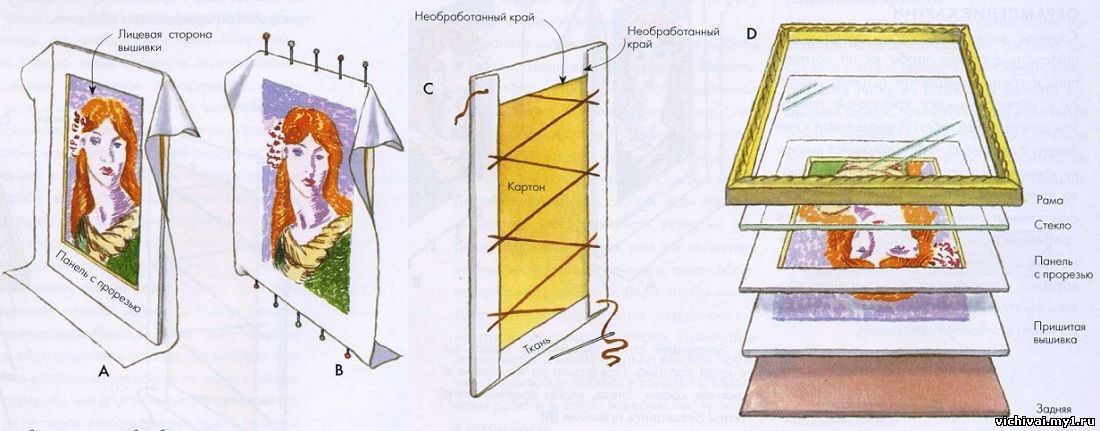 Жесткое обрамление рамы защищает края произведения от заломов, загибов и свертывания. При помощи стекла защищает от всевозможных вредных воздействий – температуры, влажности, солнечных лучей, пыли, механических повреждений.
ЗАВЕРШЕННОСТЬ
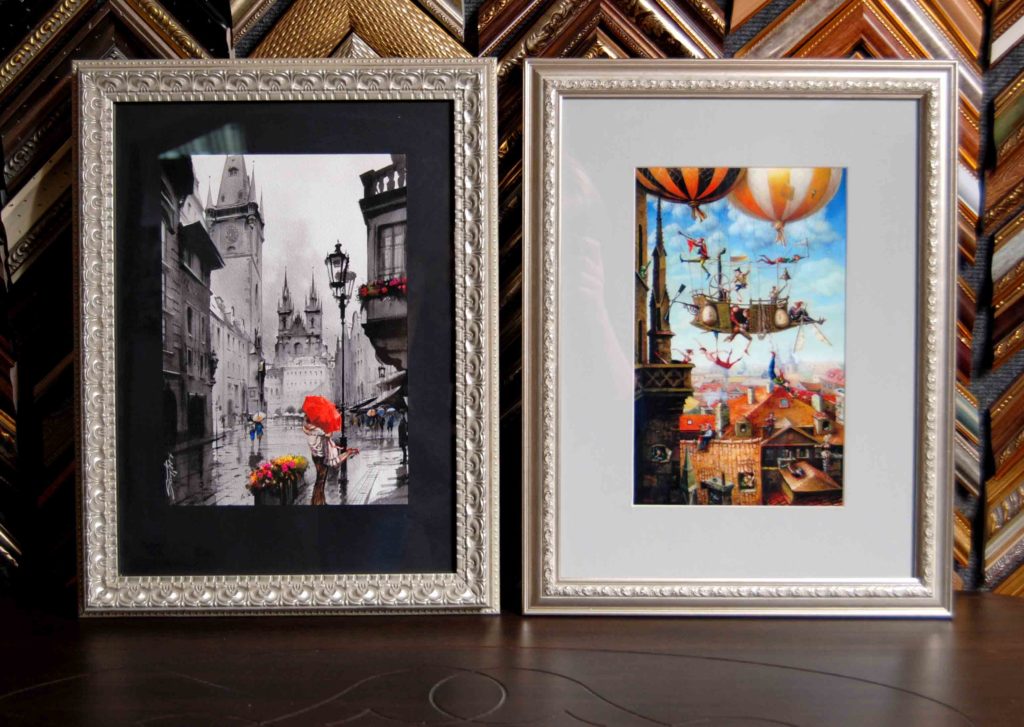 В большинстве же случаев для завершенного вида картине необходимо подходящее обрамление. Рама не должна отвлекать внимание публики на себя.
ДИЗАЙН
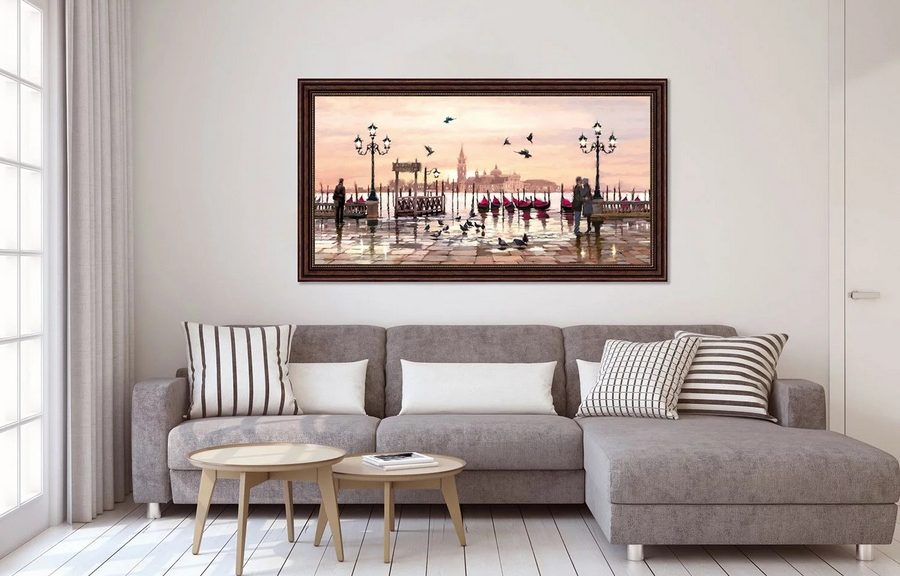 Грамотно подобранная оправа позволяет ей гармонично вписаться в интерьер.
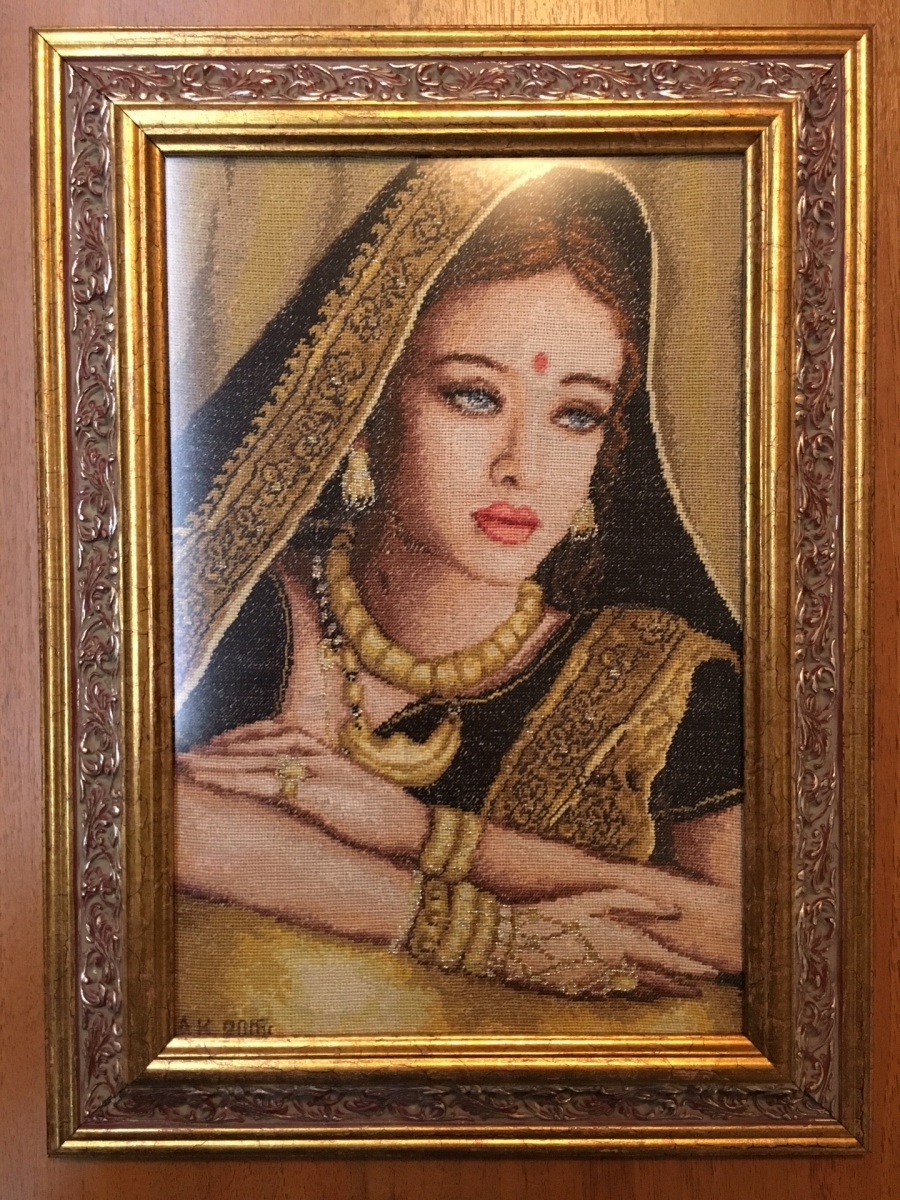 ЭСТЕТИЧНОСТЬ
Ключевым моментом должно быть создание гармонии между рамой и произведением.
Найди лишнее
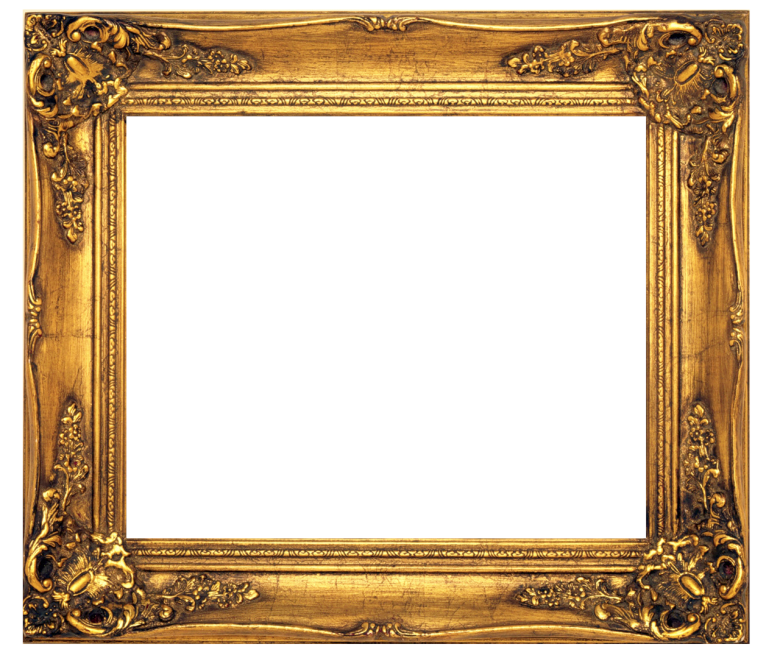 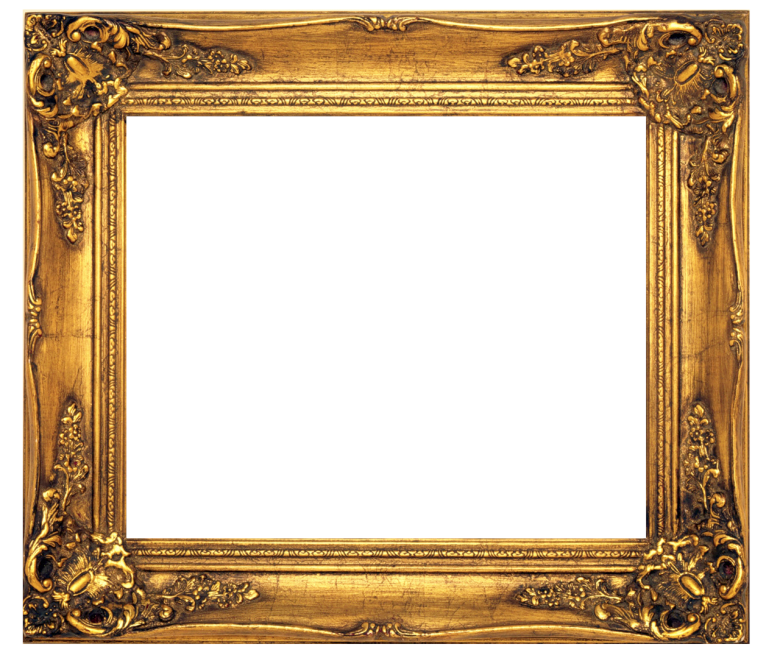 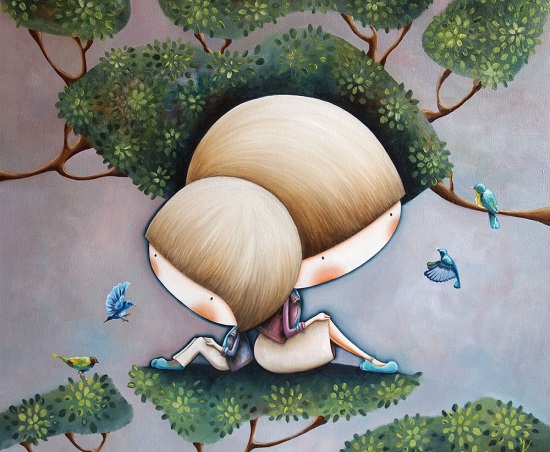 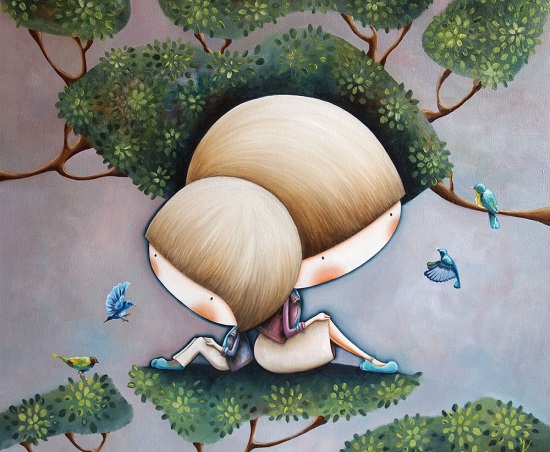 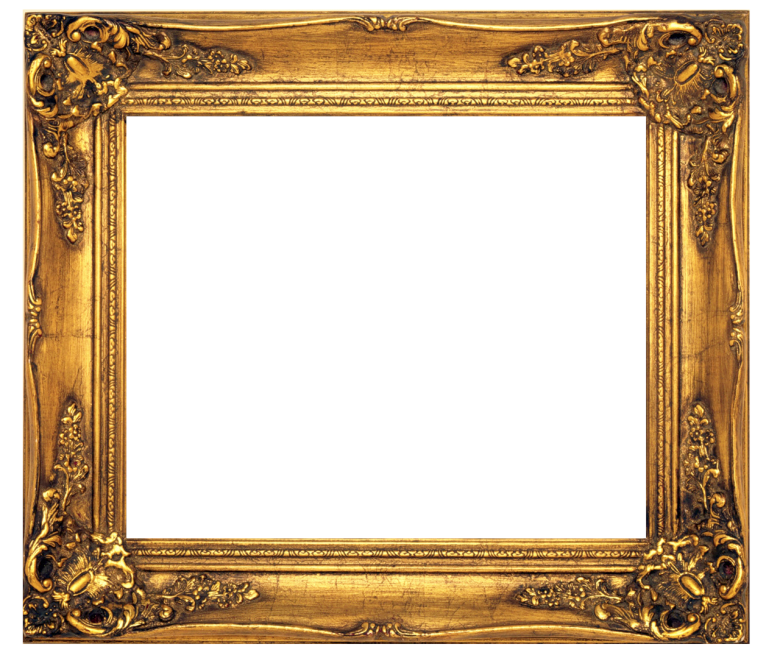 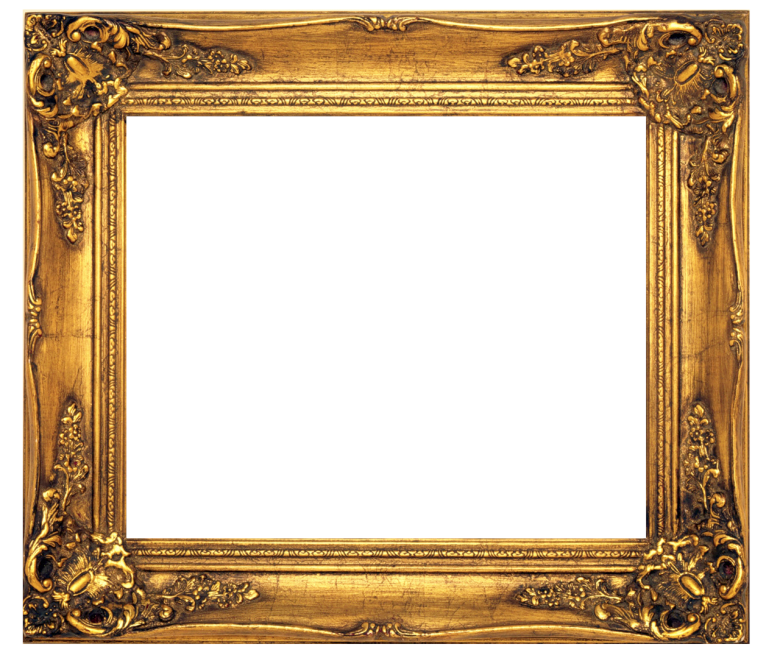 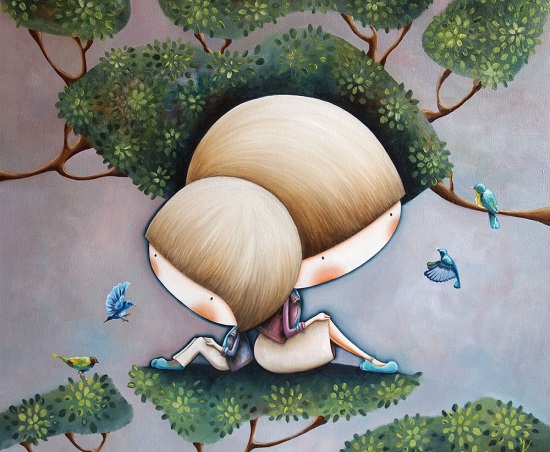 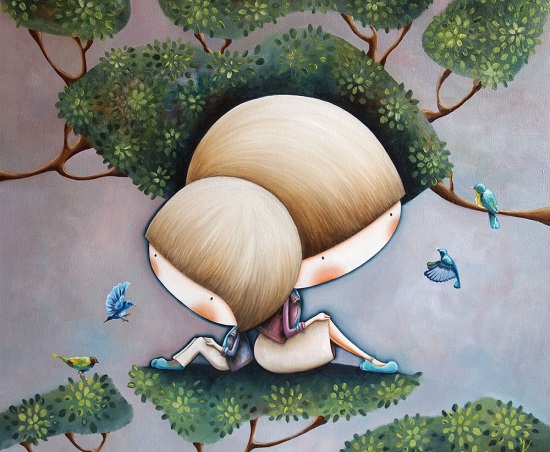 Найди 5 отличий
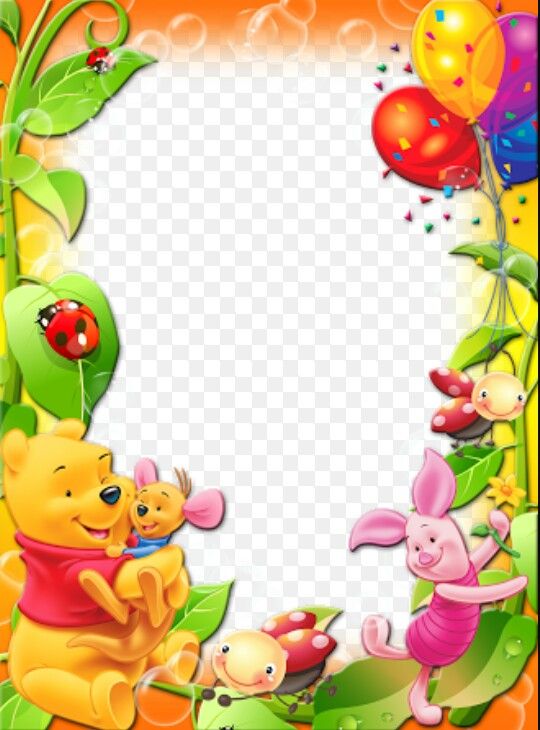 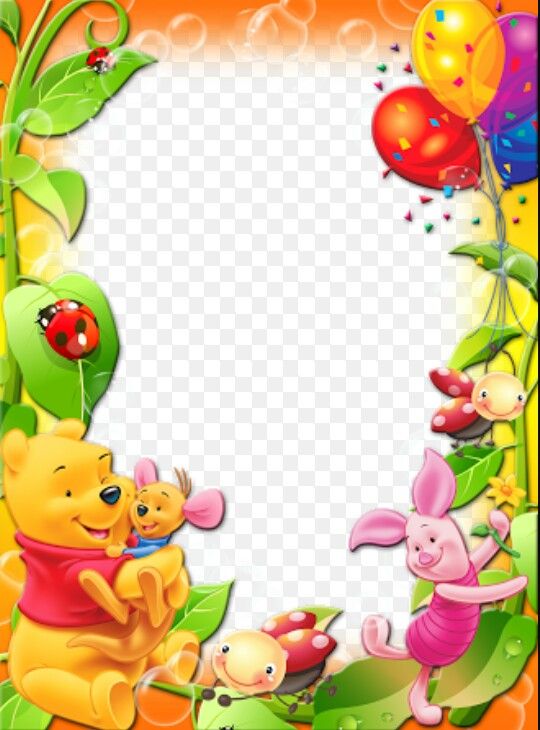 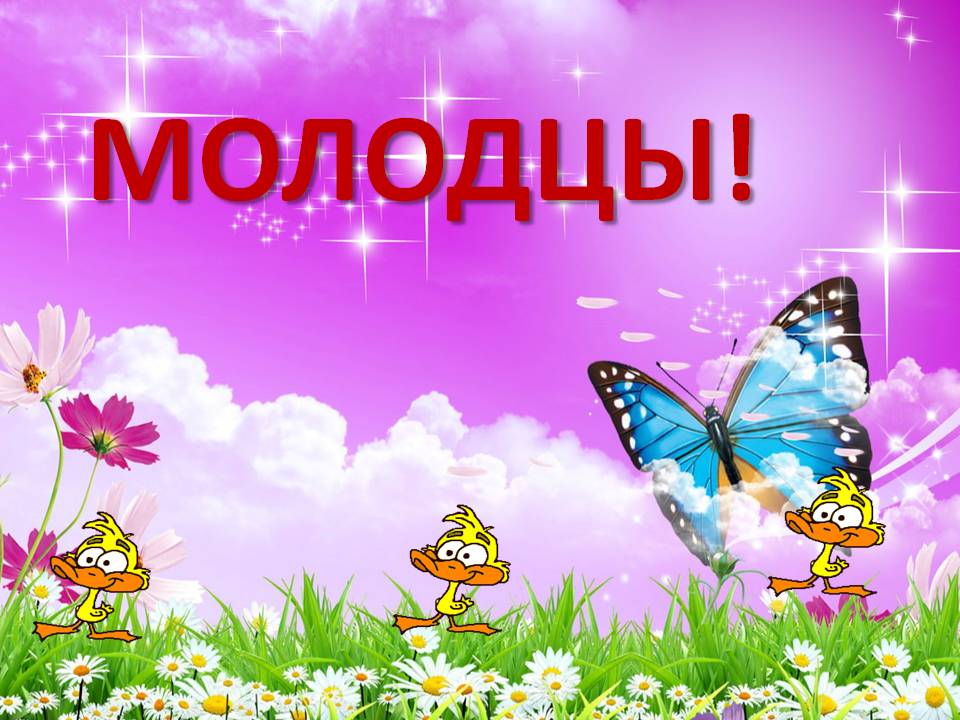